Level: Grade 4
THE POWER OF WORDSHome to Me
Level: Grade 4
Words…
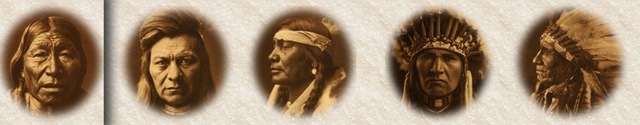 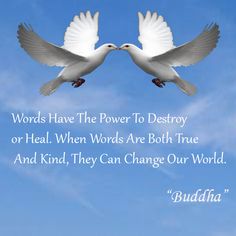 “The color of the skin makes no difference. What is good and just for one is good and just for the other, and the Great Spirit made all men brothers. ” – Chief White Shield

“All birds, even those of the same species, are not alike, and it is the same with animals and with human beings. The reason Wakan Tanka does not make two birds, or animals, or human beings exactly alike is because each is placed here by Wakan Tanka to be an independent individuality and to rely upon itself. “ – Shooter,  Teton Sioux 

“Treat the earth well: it was not given to you by your parents, it was loaned to you by your children. We do not inherit the Earth from our Ancestors, we borrow it from our Children.” – Crazy Horse, Lakota/Oglala
Level: Grade 4
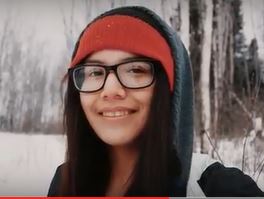 About N’we Jinan: http://nwejinan.com/tour/
To listen to the song: Home to Me
http://nwejinan.com/home-grassy-narrows-first-nation-song-released/
Level: Grade 4
N’we Jinan, Home to Me, Grassy Narrows First Nation
Don't be afraidwhen you're falling in fastthere's something in the unknown
I held onto my culture it's been calling me backthere is a story of hope

Winds of change, long agohear the chants, far and lowour voices cried out for rain
then it rained, brought us lifegave us faith, gave us sightto see that we shall remain

Let your spirit soar as far as you cantry not to be reminded by the scars from the pastrise from the ruins, keep protecting the landdon't take it for granted, can't neglect what we havestand together as a nation, express what we feel

True conversation and address what is realconnected to the land, we are one with each otherthis is our home to discover
Keep the old ways that we've always hadit still lives insidethis is a place, where we love the landlet's work to show our pride

keep us safe, keep us freelike it used to bedon't want to be tied down

We find love where we're fromand beat against the drumsit's a beautiful sound

From the ground up, we'll find a path homefeel pulled by the sun, wish I can gowe learned from the past now we can growwe're promised a chance let the plans show
go big, go far, there are no limitsI want to see change so my soul lives itthey cut down our trees while we blow kissesdefend our home while they dismiss us

Gete Ishkonigan it feels like home to me
Taapshko Endaayaan it feels like home to me
Gete Ishkonigan it feels like home to me
Taapshko Endaayaan it feels like home to me
sometimes it's hard to find the wordsto say your home to me

Gotta stay on point like the fastest arrowbring hope to the people of Grassy Narrowswant peace in the land, can't go back to battles8th fire in action, casting shadowsfrom the old to new, let us show you the truthlight up the path, there's a glow in the youthboozhoo to the world, this is where we liveso let the journey begin

Mixed and produced by David Hodges 
ARTISTS: Sharice Bruce, Dylan Fobister, Jimi Fobister, Preston Paul ,Darwin Fobister, Janessa Kejick ,Damien Kejick, Ashley Fobister, Linda Fobister, Paul Cedric Oteskan, Edmond Jack & Josh Bigblood.